B.3 Qual era e qual è il quadro sociale e giuridico?
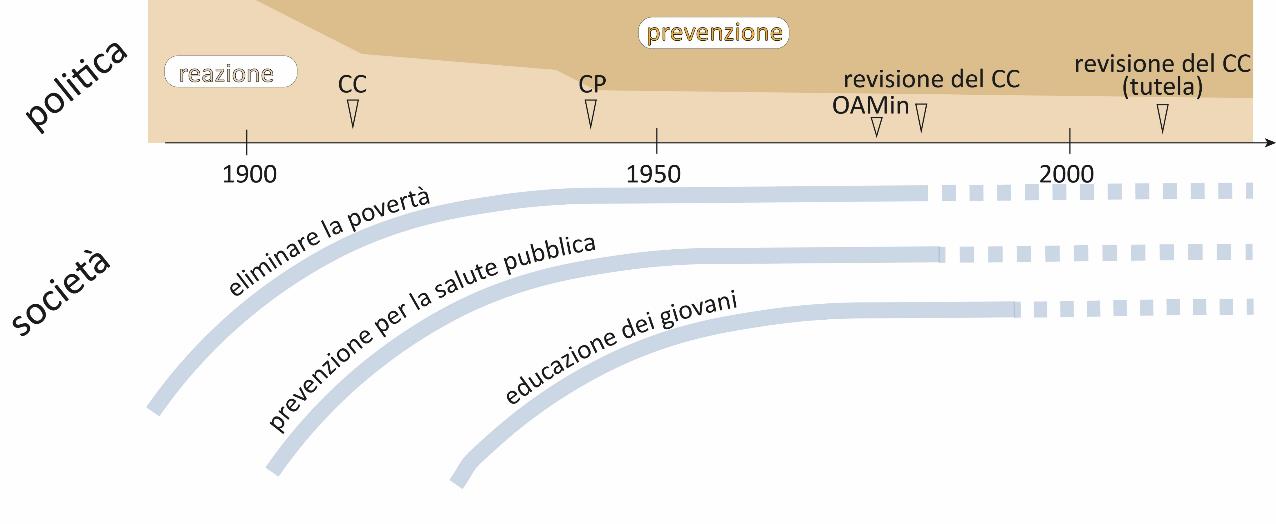 Vai alla versione semplificata:
[Speaker Notes: Questo è lo schema nel suo complesso. Viene introdotto nelle diapositive successive e costruito passo dopo passo. La panoramica del quadro sociale e giuridico è destinata al livello secondario 2 e si colloca a un livello di astrazione leggermente superiore e comporta fasi di realizzazione più ampie. Per il livello secondario 1, fare clic sul pulsante della versione breve e mostrare la presentazione.]
Qual era e qual è il quadro sociale e giuridico?
La Svizzera è passata da uno Stato nazionale a uno Stato sociale: la società ha sempre affidato allo Stato sociale ulteriori compiti:
già nel XIX secolo: l'alleviamento della povertà
poi la prevenzione della salute pubblica: la lotta contro l'alcolismo, l'igiene, il controllo delle malattie
e, dagli anni '30, l'educazione dei giovani.
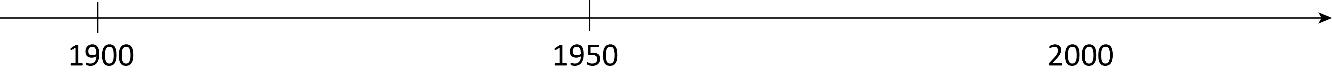 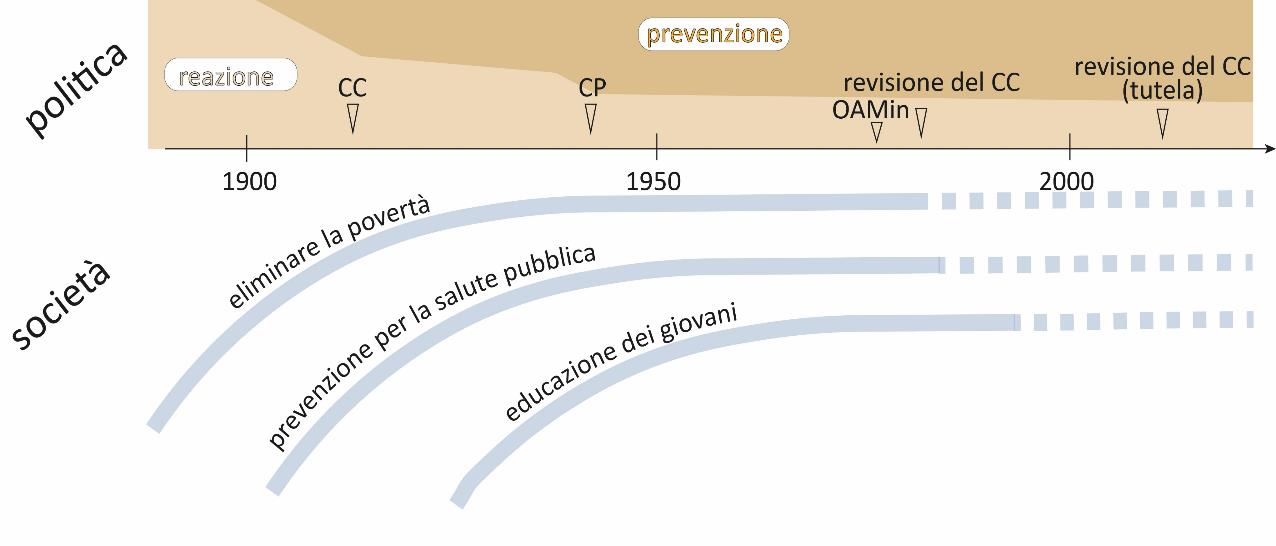 [Speaker Notes: Le tre questioni presenti nello schema che la società pone allo Stato sono spiegate più dettagliatamente nel documento “B.3 Framework” e possono essere mostrate e spiegate qui passo dopo passo.]
Qual era e qual è il quadro sociale e giuridico?
Il governo federale ha reagito con le leggi; 
Reagire per rispondere alle emergenze, alle lamentele
poi l’azione è divenuta sempre più preventiva: anticipare le emergenze, le rimostranze
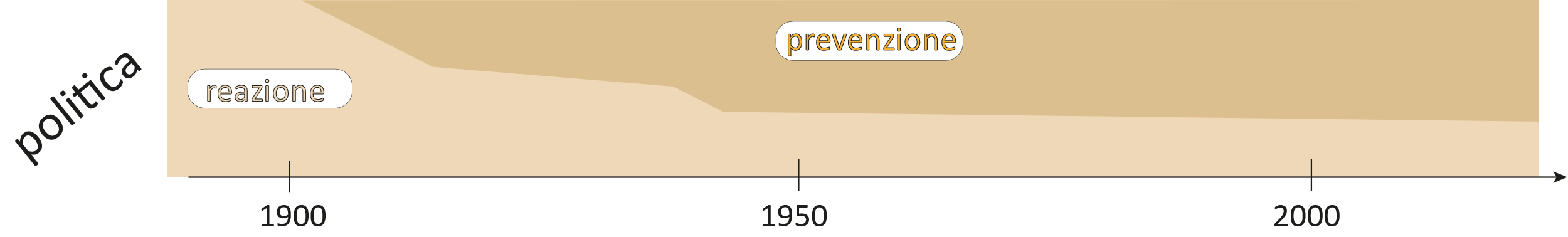 politica
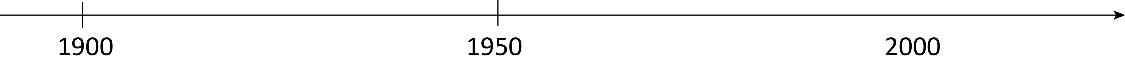 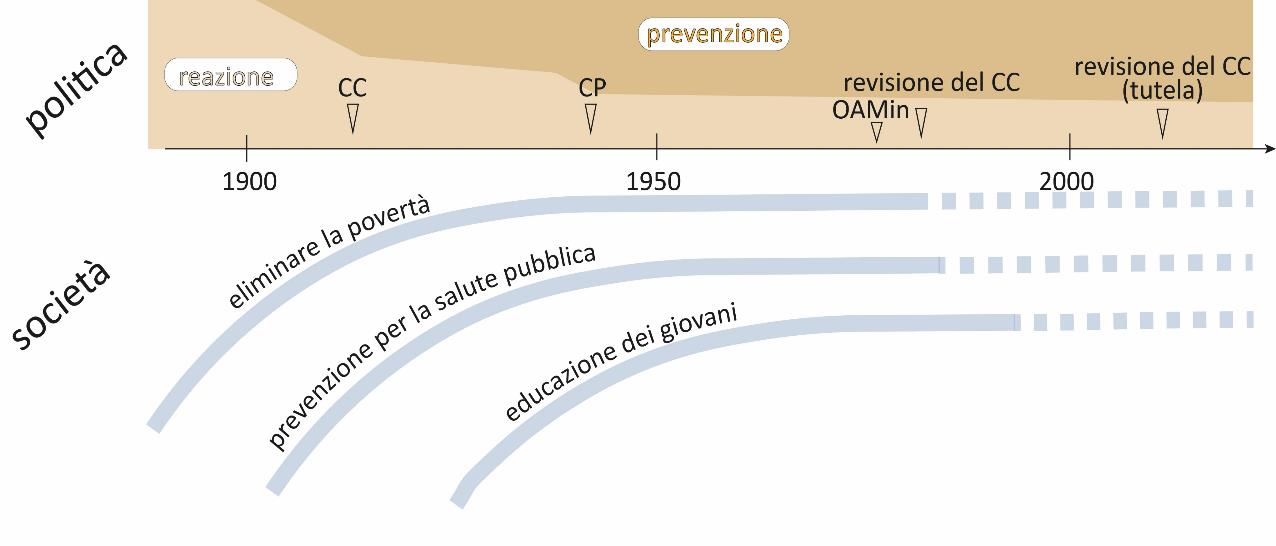 società
[Speaker Notes: Il governo federale ha risposto a queste richieste con misure e leggi, spostando l'enfasi dalla reazione alle necessità alla prevenzione del loro insorgere; tuttavia, raramente si può dimostrare che le misure preventive sono sbagliate. Si tende quindi a legiferare e normare troppo quando si è in dubbio, per non esporsi all'accusa di aver fatto troppo poco (si veda anche il documento “B3 Regole”).]
Qual era e qual è il quadro sociale e giuridico?
Leggi a livello federale
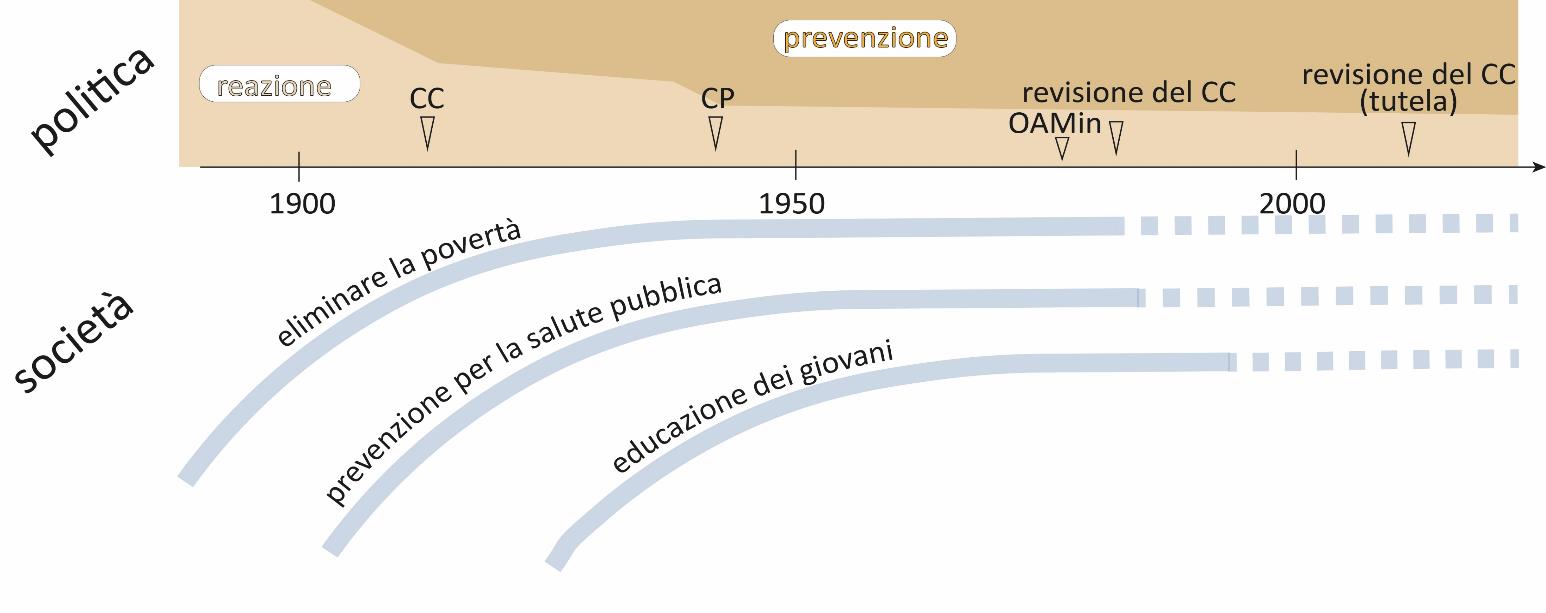 1978
Ordinanza sull' affilia-zone
Supervisione degli affidamenti esterni
2013
Revisione dello CC:
Protezione degli adulti, diritto delle persone e diritto della filiazione (APMA)
1912
Codice civile (CC):
intervento nella famiglia
tutela generale
1981
Revisione del CC
Legge federale sulle misure coercitive a scopo assistenziale e i collocamenti extrafamiliari prima del 1981 (LMCCE)
1942
Codice penale (CP)
Diritto penale minorile
Misure aggiuntive alle pene
[Speaker Notes: Gli anni indicano l'entrata in vigore delle disposizioni legali.. La Legge federale sulle misure contro la tubercolosi (1929) non è inclusa qui per motivi di chiarezza.]
Qual era e qual è il quadro sociale e giuridico?
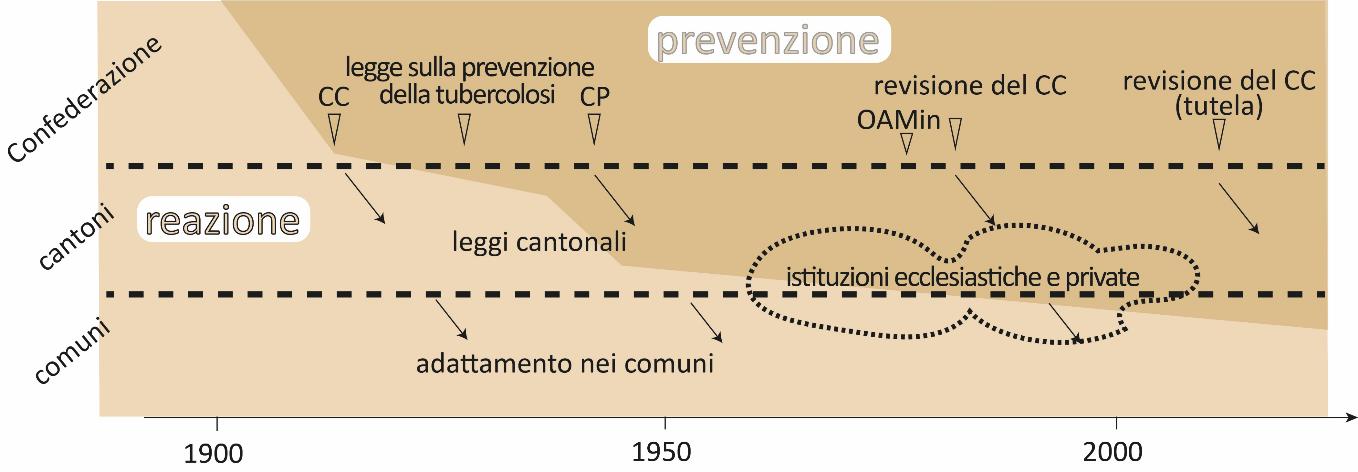 Tuttavia, il governo federale può solo fornire una legislazione quadro. L'attuazione è di competenza dei Cantoni e viene gestita in modo diverso.
[Speaker Notes: Tuttavia, le leggi fornivano solo un quadro di riferimento, poiché l'attuazione era di competenza dei Cantoni, che la delegavano ai Comuni e alle organizzazioni ecclesiastiche e private, spesso senza controlli efficaci. Inoltre, l'attuazione varia da cantone a cantone.]
Qual era e qual è il quadro sociale e giuridico?
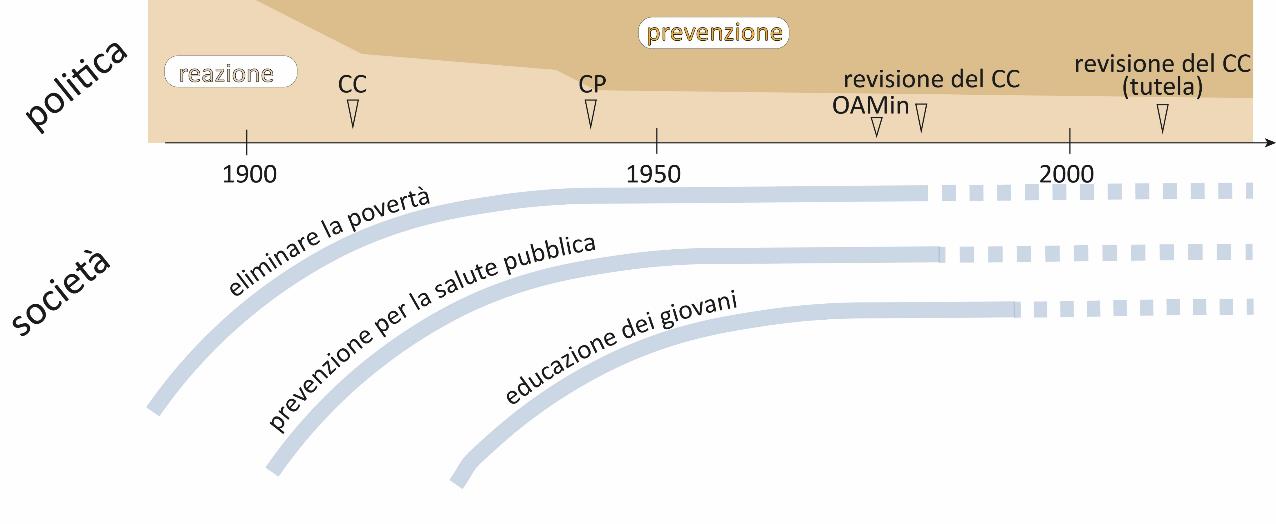 [Speaker Notes: Die Visualisierung als GLa visualizzazione nel suo complesso.esamtes.]
Qual era e qual è il quadro sociale e giuridico?
Nel XIX secolo:
nessuna assistenza da parte dello Stato
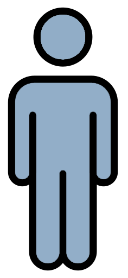 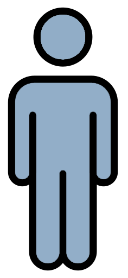 Se c’era un bambino malato, abusato ...
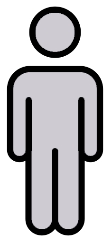 ... o è morto ...
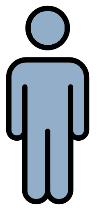 ... o è sopravvissuto da solo.
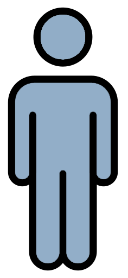 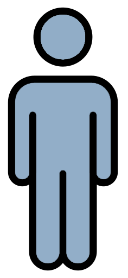 [Speaker Notes: Lo schema non ha bisogno di spiegazioni.]
Qual era e qual è il quadro sociale e giuridico?
1912: Codice civile
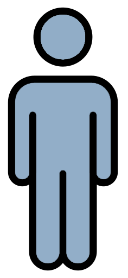 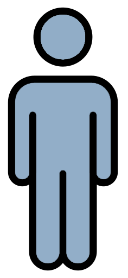 Ora potrebbe essere portato via 
e affidato a una famiglia e a un istituto
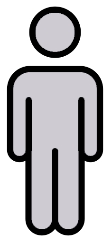 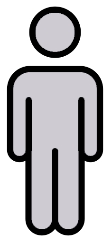 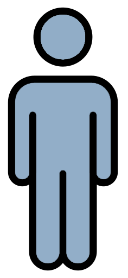 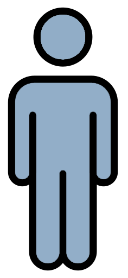 [Speaker Notes: Lo schema non necessita di ulteriori spiegazioni.]
Qual era e qual è il quadro sociale e giuridico?
1912: Codice civile:
Il seguito:
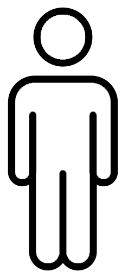 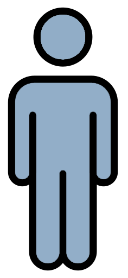 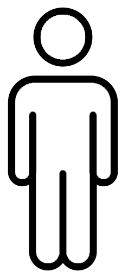 Isolamento
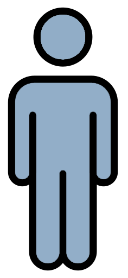 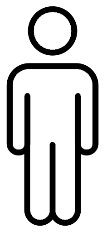 indifesa
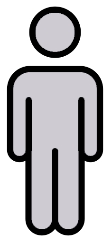 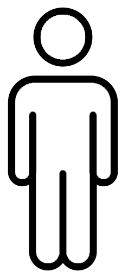 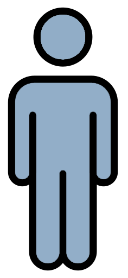 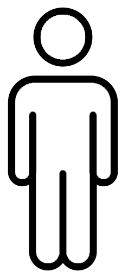 sfruttamento,
abuso
trattamento 
adeguato
[Speaker Notes: Die Visualisierungen brauchen keine Erklärungen.]
Qual era e qual è il quadro sociale e giuridico?
1981+2013: Revisione
del Codice Civile
Il risultato:
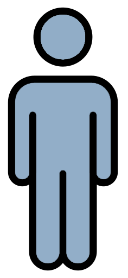 isolamento
Supervisione
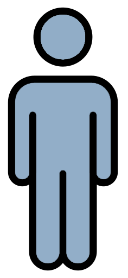 Possibilità 
di reclamo
indifese
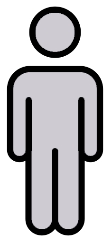 Gli esperti decidono
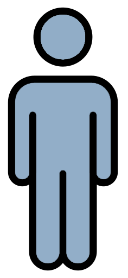 Trattamento
adeguato
sfruttamento,
abuso
[Speaker Notes: Die Visualisierungen brauchen keine Erklärungen.]
Qual era e qual è il quadro sociale e giuridico?
Supervisione
Possibilità 
di reclamo
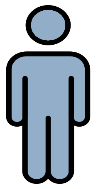 isolamento
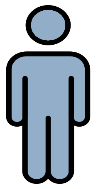 Gli esperti decidono
indifesa
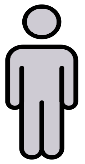 ... ma rimase nell'oscurità / fu trascurato / fu dimenticato: il destino delle persone colpite
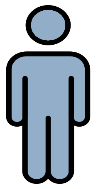 Trattamento
adeguato
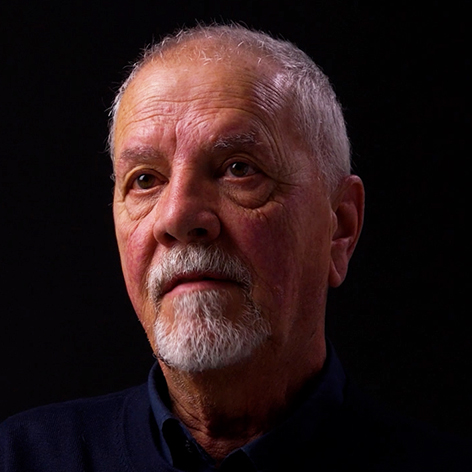 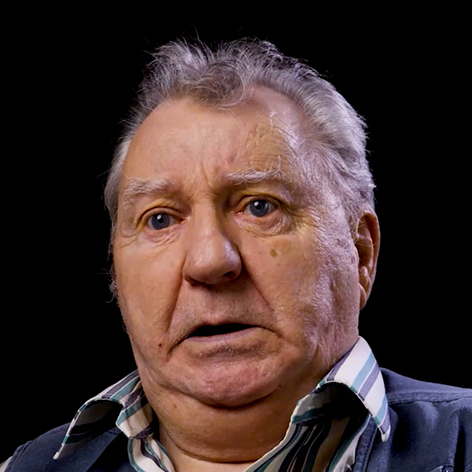 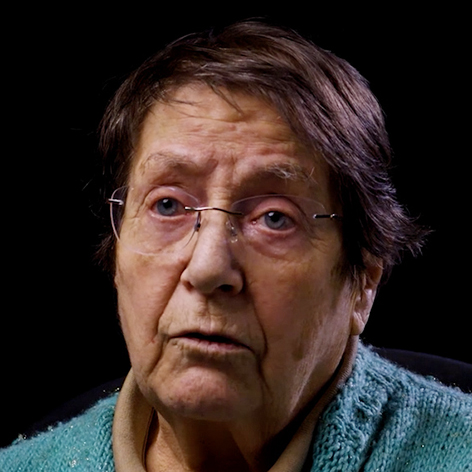 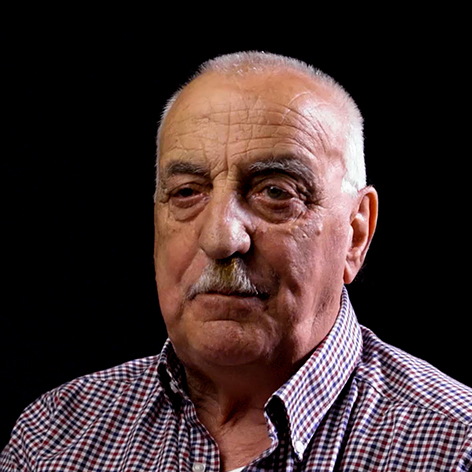 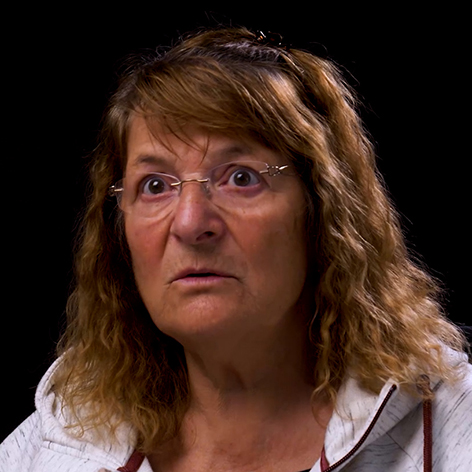 sfruttamento,
abuso
[Speaker Notes: Le quattro richieste altamente schematizzate poste allo Stato dalla società sono spiegate più dettagliatamente nel documento “B.3 Framework” e possono essere illustrate e spiegate qui passo dopo passo.]